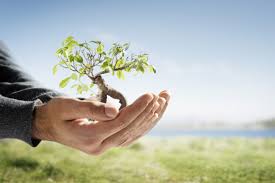 Productive allianceprojects
David Tuchschneider
Agriculture, World Bank
Rural poverty reduction
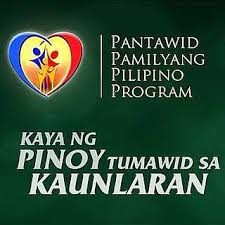 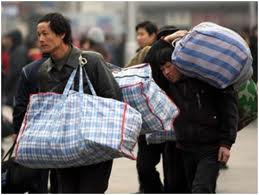 Migration
Transfers
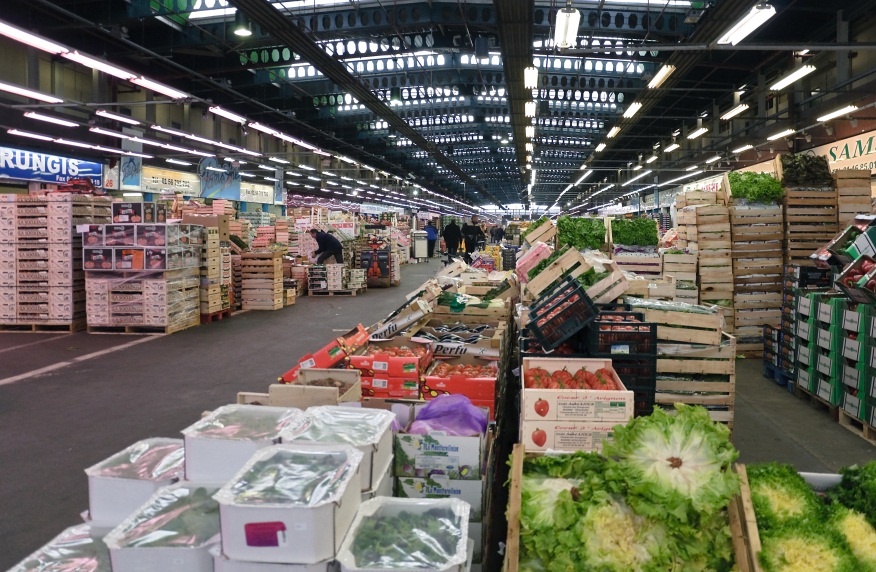 Inclusion in higher-value markets
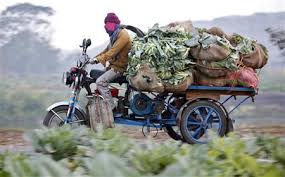 From Informal, low value, low quality segments of value chains
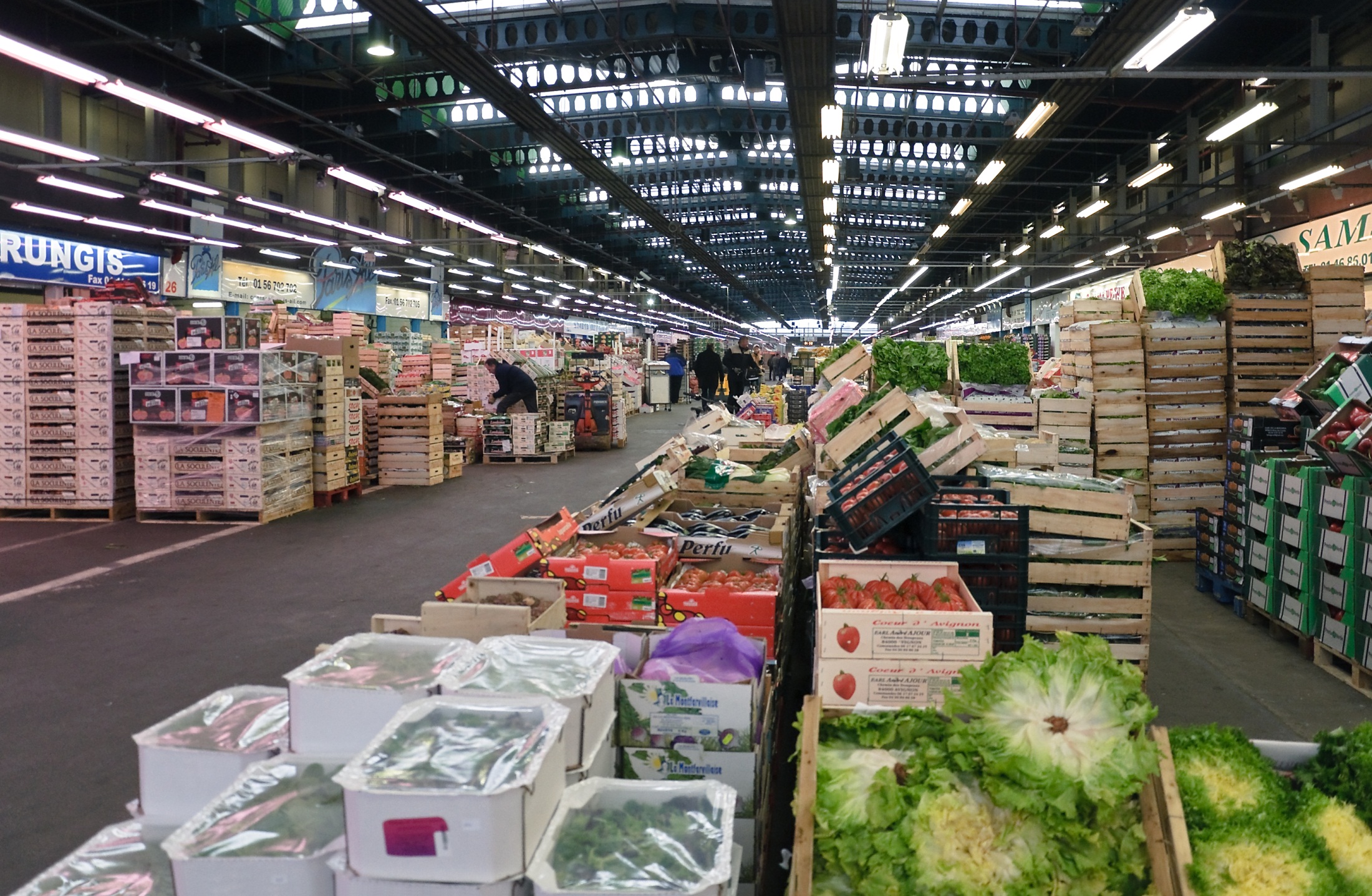 To Formal, standardized, high quality segments
Experience in Latin America
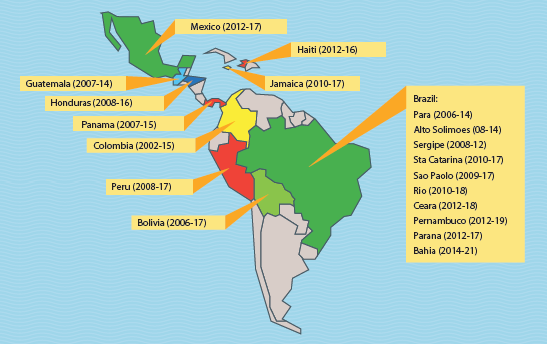 Plus 3 new: Argentina, Brazil and Honduras
[Speaker Notes: 18 in 12, of which 12 vertical + 3 = 15 in 13

New projects in Viet Nam, Zambia, Malawi, Philippines, New Guinea….]
Products supported
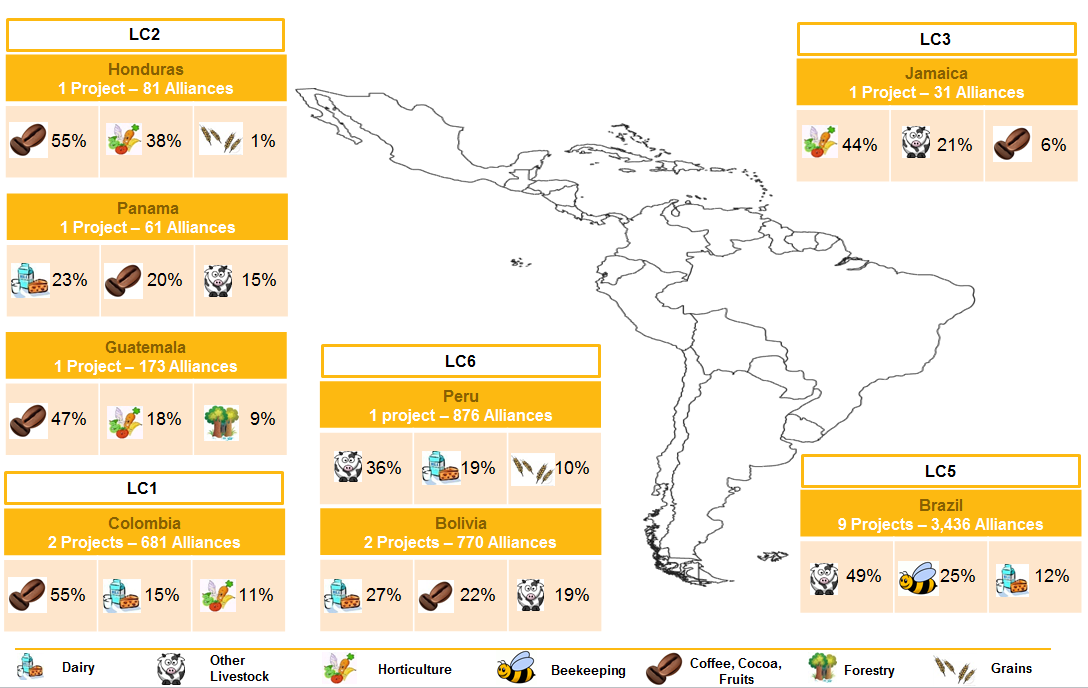 [Speaker Notes: By 2014,
	6140 partnerships
	more than 300,000 households]
Constraints for inclusion
Buyer point of view
Scale and dispersion
Assessing, agreeing, enforcing
Strategy
Vertical integration
Links with large producers
Outgrower schemes
Small producer point of view
High unit costs for services and inputs
Small production volume 
Poor profitability
Strategy
Increase farm size
Collective action
High TCs
High risk
Building blocks of alliance model
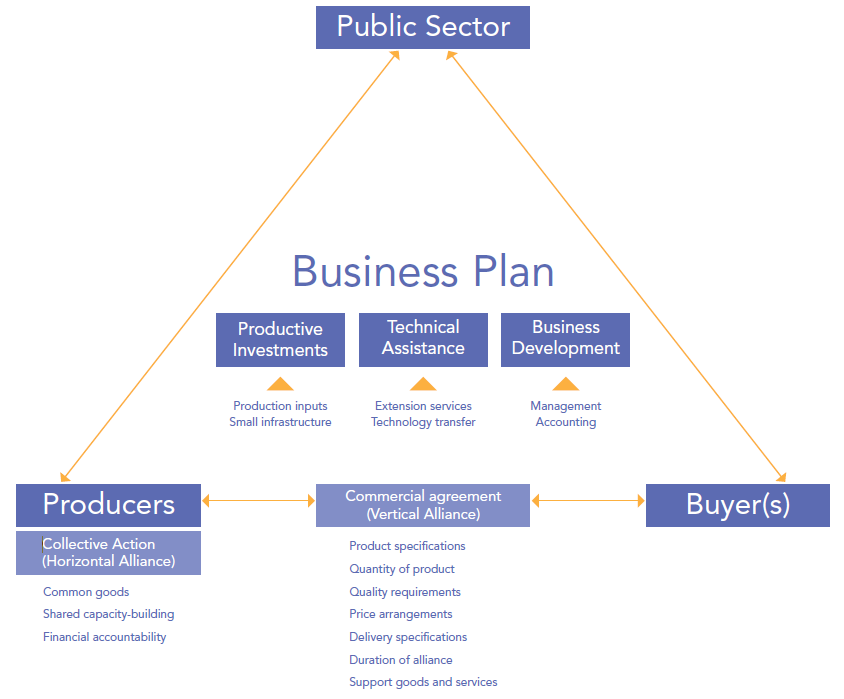 Key design features
Support producer opportunities, not needs
Selection by competitive mechanism, not participatory planning
Buyers bring information, not consultants doing market studies
POs manage tailored subprojects focused on market demand
Alliances must prove feasible and sustainable
Counterpart crucial: At least 30% of PO subproject cost covered by beneficiaries in cash and upfront in every tranche.
BoliviaRural alliances projectImpact evaluation
Bolivia Rural Alliances Impact Evaluation: Income change and difference ($B)
Impact
42% higher
Impact
63% higher
Impact by income quintiles
Poorest Richest
Bolivia Rural Alliances Impact Evaluation: Average impact on poverty